Paolo tra Giudei e Pagani
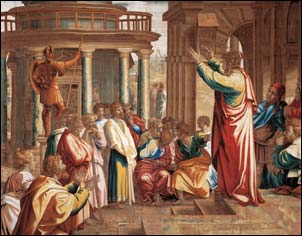 Gli ‘ultimi’ tre viaggi
‘Ambientale’ 15,36-41
Discussione in merito a Giovanni Marco: 
Barnaba vuole portarlo con sé, 
Paolo no in virtù del fatto che già una volta è stato rinunciatario. 
In conclusione, Barnaba prende con sé Giovanni Marco e vanno a Cipro, Paolo si sceglie Sila e parti, affidato dai fratelli alla grazia del Signore. E, attraversando la Siria e la Cilicia, confermava la Chiese.
G. Marco / Sila
‘Secondo’ viaggio capp. 16,1-18,17 (18-22)
Da ora in poi si parla quasi esclusivamente di Paolo. 
Tanti viaggi, di cui due volte a Corinto, in Grecia e siamo circa gli anni 50/58. 
È durante questo periodo che Paolo compone la maggior parte delle sue Lettere.
16,1-5
Paolo torna a visitare le comunità di 
Derbe e di Listra. 
È a Listra che entra in scena Timoteo perché Paolo è lì che lo conosce.
Timoteo
È già discepolo quando arriva Paolo.
(2Tm 1,5 ci fornisce il nome della madre Eunice e della nonna Lòide).
 Cosa ‘strana’ lo fa circoncidere!!!
 Sembra un tornare indietro di Paolo, ma poiché è specificato che era di madre giudea credente e di padre greco, per le leggi giudaiche era ebreo!
Anche in sintonia con 1Cor 9,20 …
… mi sono fatto come Giudeo per i Giudei, per guadagnare i Giudei. Per coloro che sono sotto la Legge – pur non essendo io sotto la Legge – mi sono fatto come uno che è sotto la Legge, allo scopo di guadagnare coloro che sono sotto la Legge. Quindi lo fa circoncidere e lo porta con sé e da ora in poi rimarrà uno dei più fedeli collaboratori di Paolo.
In questa fase …
… in cui è specificato che percorrevano le città si adoperano per rendere pubbliche le decisioni prese al ‘concilio’ di Gerusalemme: trasmettevano loro le decisioni prese dagli apostoli e dagli anziani di Gerusalemme, perché le osservassero.
Iniziative e ‘contrordini’ 16,6-10
Tentativi di andare (dopo la Frigia [altopiano della Turchia centro-occidentale] e la Galazia [territorio dell’attuale Ankara]) nella provincia di Asia [Turchia occidentale] ma lo Spirito Santo aveva impedito loro di proclamare la Parola ...  dopo la Misia [Turchia nord-occidentale] cercano di andare in Bitinia [a est della Misia, centro nord della Turchia], ma lo Spirito di Gesù non lo permise.
Troade
Vanno a Troade [a occidente della Misia], città portuale a nord-occidente della Turchia sul mare Egeo e lì Paolo ha un’apparizione: un macedone che lo scongiura di andare in Macedonia. 
Qui inizia la forma narrativa del ‘noi’ che dura fino all’arrivo a Filippi, perciò si deduce che l’Autore è presente.
Quindi la Macedonia attende Paolo16,11-40
Sinagoga?
Vanno in un luogo di preghiera dove è specificato che delle donne (συνέρχομαι = con - venire insieme) erano ‘convenute’, ‘riunite’. 
Il verbo συνέρχομαι fa supporre si tratti di una sinagoga.
Entra in scena Lidia
È una donna indipendente (non frequente!) perché commerciante di porpora, accoglie la predicazione, viene battezzata e così anche i suoi familiari. 
È la ‘padrona’ di casa che OSPITA Paolo e quanti erano con lui (ci costrinse ad accettare).
Magia e superstizione
Di nuovo magia e superstizione … la realtà con cui Paolo ha avuto e avrà a che fare, proprio del mondo pagano.
È una schiava …
… che aveva uno spirito di divinazione ... letteralmente è spirito pitone così detto perché rimandante al gigantesco serpente Pitone che faceva da custode all’oracolo di Delfi. 
Ebbene questa schiava andava dietro a Paolo e compagni gridando di loro di essere servi del Dio altissimo al che Paolo si indispettisce e la esorcizza con le parole dirette allo ‘spirito’: In nome di Gesù Cristo ti ordino di uscire da lei. Una volta esorcizzata, non è più causa di guadagni per i suoi padroni al che essi cominciano a perseguitare Paolo e Sila.
Accusati di ‘proselitismo’
Terremoto e miracolosa liberazione
… come accadde a Pietro ...
 Conversione e battesimo della guardia carceraria e della sua famiglia. Paolo fa presente il suo status di cittadino romano e quindi ogni espediente è usato a favore dell’evangelizzazione. 
Si scusano con Paolo perché la legge romana proibiva di sottoporre i cittadini romani alla flagellazione. 
Viene lasciato andare e così Sila. 
Si interrompe la narrazione del ‘noi’ e si può ipotizzare che l’Autore sia rimasto lì per 7 anni fino al nuovo passaggio di Paolo a Filippi (20,6; circa 51-58 d. C.).
A conclusione del cap 16
Tessalonica (17,1-9 e 17,10-15)
Giungono a Tessalonica (attuale Salonicco in Grecia) dove c’era una sinagoga dei Giudei e qui fa l’esegeta e ripercorre le grandi tappe dell’AT per additare il Cristo che doveva soffrire e risorgere dai morti ... il Cristo è quel Gesù che io vi annuncio. 
Conseguenza ... alcuni di loro (giudei) ... come anche un grande numero di Greci credenti in Dio ... come anche non poche donne della nobiltà  aderirono a Paolo.
Ma di nuovo Paolo deve discutere con i giudei ingelositi …
… del suo successo in sinagoga a Tessalonica. 
Addirittura perseguitano Giàsone perché ha ospitato Paolo.

Intanto a Tessalonica è stato accolto il Vangelo e la comunità sarà per lo più formata da pagani convertiti (1Ts 1).
Vengono fatti partire …
… e vanno a Berea e anche lì entrarono nella sinagoga dei Giudei. Questi erano di sentimenti più nobili di quelli di Tessalonica e accolsero la Parola con grande entusiasmo ... molti di loro divennero credenti e non pochi anche dei Greci, donne della nobiltà e uomini.
Ma anche qui arrivano i giudei da Tessalonica mettendo in ansia la popolazione e Paolo è costretto a ripartire e lo accompagnano e lo conducono  fino ad Atene. Poi Sila e Timoteo sono invitati a raggiungerlo.
Paolo ad Atene17,16-34
Totalità:
in sinagoga discute con i giudei e con i Pagani credenti, in piazza con quelli che incontra e parla anche con stoici ed epicurei. Dicono: che cosa mai vorrà dire questo ciarlatano? 
‘ciarlatano’ = ‘raccoglitore di semi’. 
Era il nome con cui veniva indicato un uccello che beccava semi, cioè una specie di cornacchia. 
Con questo nome si definiva anche l’accattone come anche il ‘parolaio’ cioè chi ripete luoghi comuni così tanto per parlare.
Epicureo
…seguace di Epicuro (342-270 a. C.) o appartenente al suo filone culturale, 
colui che ha per scopo il godimento dei beni materiali e come fine della vita la soddisfazione dei piaceri.
Stoico:
… appartenente alla corrente filosofica della Stoà fondata da Zenone di Cizio (336-263 a. C.) 
in base alla quale si devono sopportare con decisione e impassibilità le sofferenze e le avversità della vita, dominio sulle passioni, disprezzo per la gloria mondana.
Forse …
… questi filosofi provano ad adeguare la dottrina di Paolo alle loro categorie.
Dalla piazza
… loro lo conducono all’areòpago 
(nome della collina a sud dell’agorà. Vi risiedeva anche il tribunale supremo di Atene. A Paolo lo conducono lì o per aver più tranquillità per ascoltarlo o per farlo giudicare). Contrariamente ad altri contesti e prendendo spunto dall’ara del Dio ignoto, Paolo elabora un discorso su Cristo più colto, fornito di citazioni filosofiche e poetiche.
Il discorso (impregnato di anti-idolatria) si articola così:
E la reazione è di tre tipi …
… che deride, chi allontana Paolo, chi crede. 
Tra coloro che accolgono c’è Dionigi, membro dell’Areopago e una donna di nome Damaris e altri con loro. Dionigi è stato successivamente ripreso dalla tradizione come quando un mistico del V sec ha dato ai suoi scritti mistici il nome di Pseudo-Dionigi.
3 importanti città …
Corinto18,1-17 (18-22)
… città ricostruita dall’imperatore Giulio Cesare (100-44 a. C.), era la capitale della provincia romana dell’Acaia. 
Essendo una città portuale, la popolazione era costituita anche da gruppi provenienti da fuori provincia. 
C’era un’importante colonia giudaica, ma anche l’immoralità dei costumi tra gli abitanti della città.
Qui Paolo scrive il suo più antico scritto: 1Tessalonicesi.
Il lavoro per Paolo
Il riferimento al lavoro di Paolo per autosostenersi (anche in 1Cor 4,12; 1Ts 2,9; 2Ts 3,8; 2Cor 12,13s; ...): fabbricava tende..
Ancora Corinto
Ogni sabato discuteva nella sinagoga e cercava di persuadere Giudei e Greci. .... quando Sila e Timoteo giunsero dalla Macedonia, Paolo cominciò a dedicarsi tutto alla Parola 
Anche qui incontra l’ostilità dei giudei (d’ora in poi me ne andrò dai pagani) e comunque va a stare a casa di Tizio Giusto, casa vicino alla sinagoga, e il capo della sinagoga, Crispo, si converte lui insieme alla sua famiglia
Una notte ha una visione circa Corinto
... in questa città io ho un popolo numeroso e però i giudei lo conducono fin davanti a Gallione (proconsole dell’Acaia, importante per stabilire l’arrivo di Paolo lì, 51/52).
Gallione …
… il fatto che lui non voglia avere a che fare con le questioni religiose dei giudei sta a testimoniare che il periodo precedente a Nerone non era ostile ai cristiani. Poi Paolo prese congedo e va verso la Siria (con Aquila e Priscilla). Poi Cencre dove in conseguenza di un voto si fa radere i capelli. Poi Efeso. Poi sbarca a Cesarea, sale a Gerusalemme e poi scende ad Antiochia (fino a 18,22).
Riparte …
Trascorso là un po’ di tempo, partì; percorreva di seguito la regione della Galazia e la Frigia, confermando tutti i discepoli 
(18,23)

… ma questo è il terzo viaggio!
E tu?
Dopo diversi ‘incontri’ …proposte concrete …
Andresti in una discoteca ad annunciare Cristo?
E in un liceo?
In un ospedale?
Pensa ad una risposta che si possa concretizzare e … vai!
Buona settimana!